МБДОУ ДС «Чебурашка» г. Волгодонска
Аналитический отчет учителя- логопеда старшей группы компенсирующей направленности за 2022-2023 учебный год
подготовила Заец Ирина викторовна
Участие в VII Открытой зональной научно- практической конференции «лучшие педагогические практики в области экологического и инклюзивного образования»
Проведение мастер- класса для родителей подготовительных групп «Обучение грамоте»
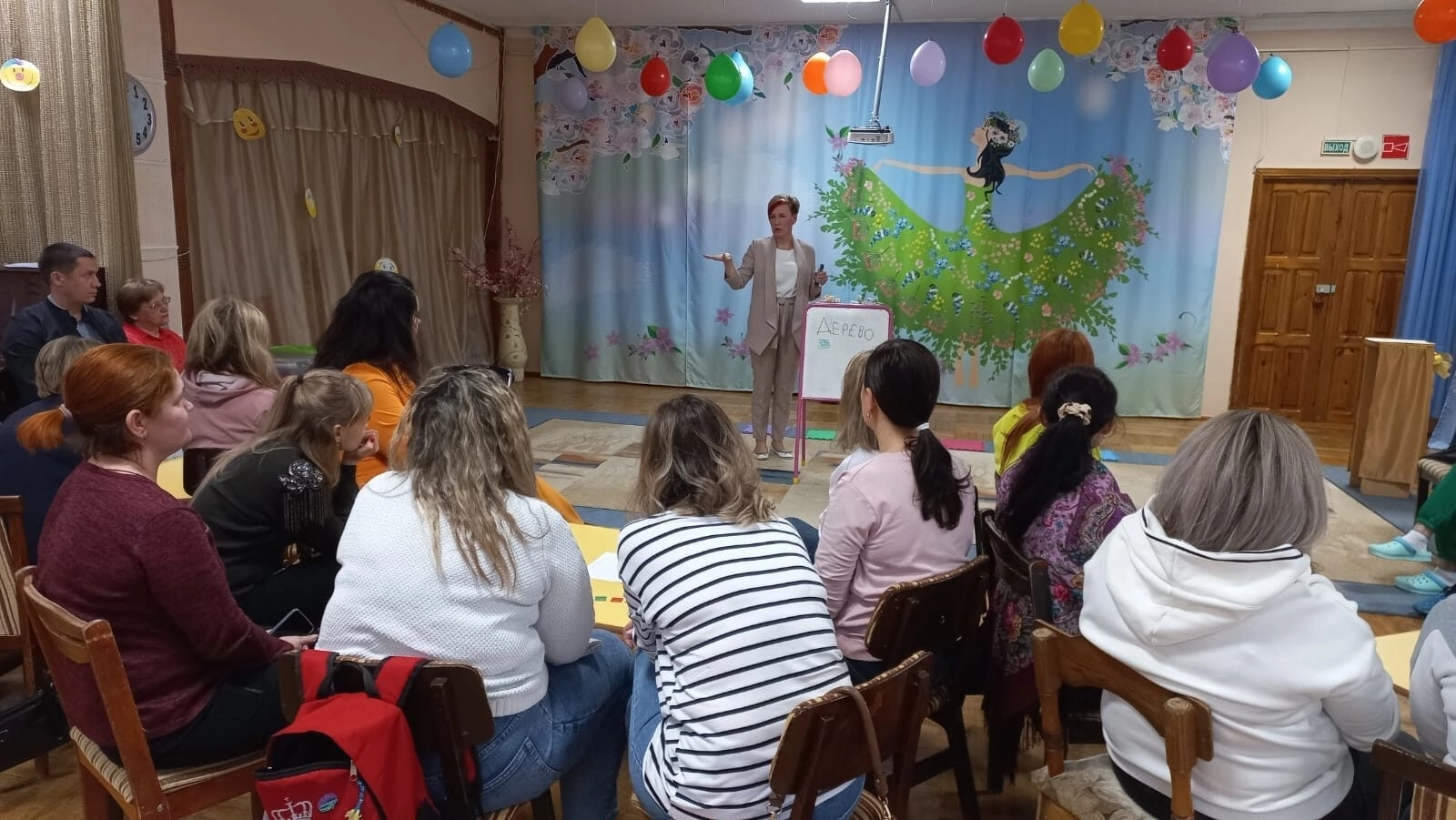 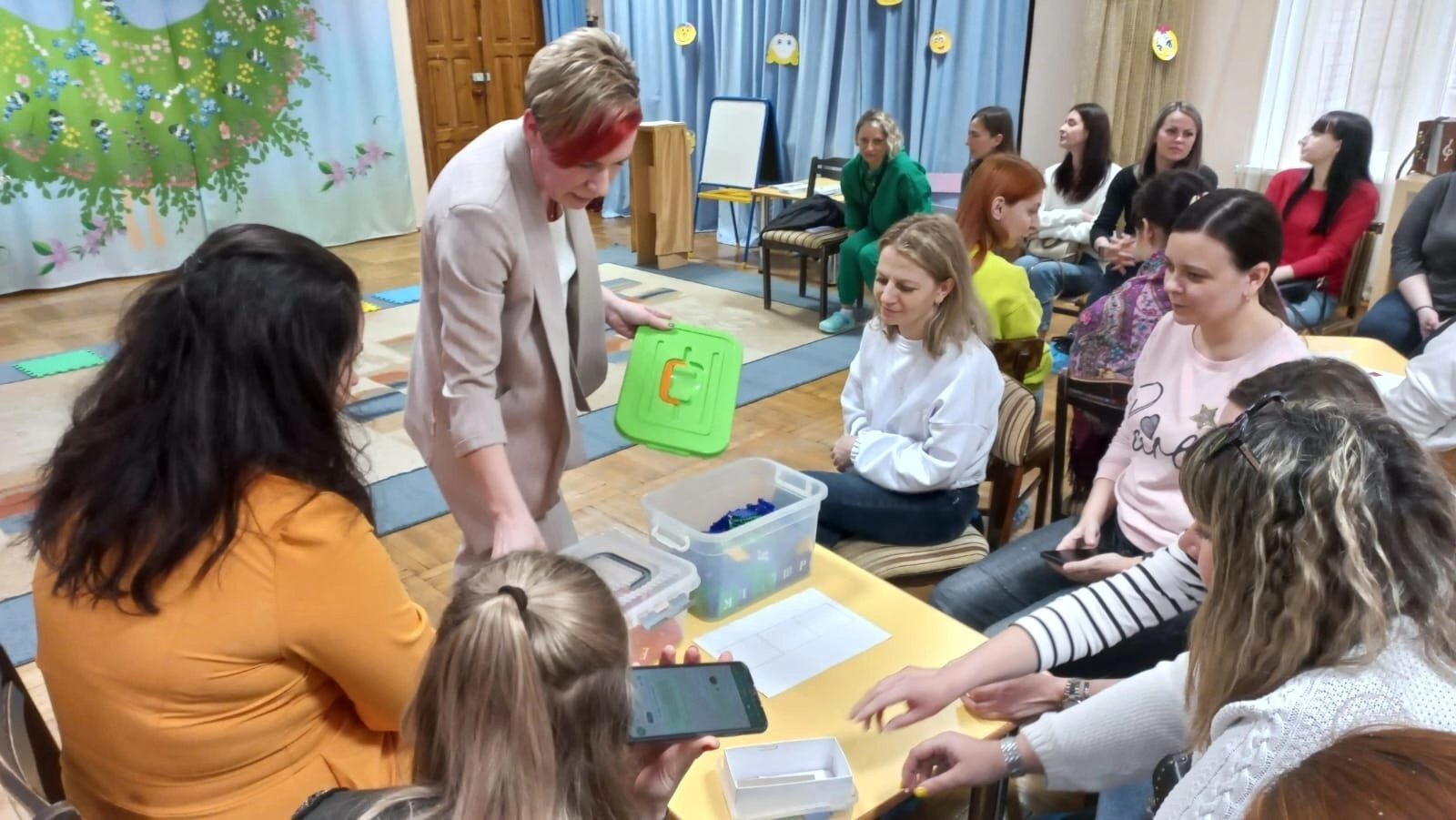 Проведение логопедических речевых игр в разных группах
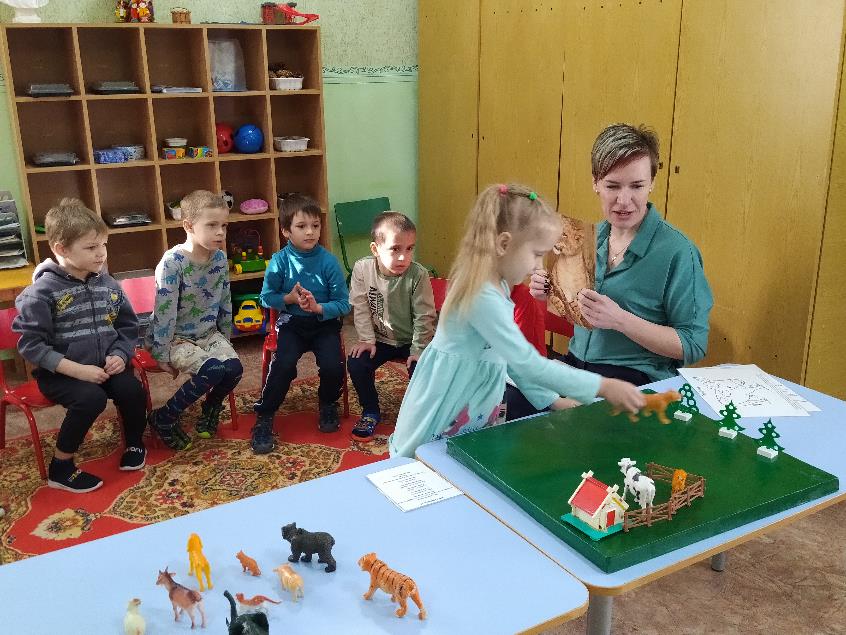 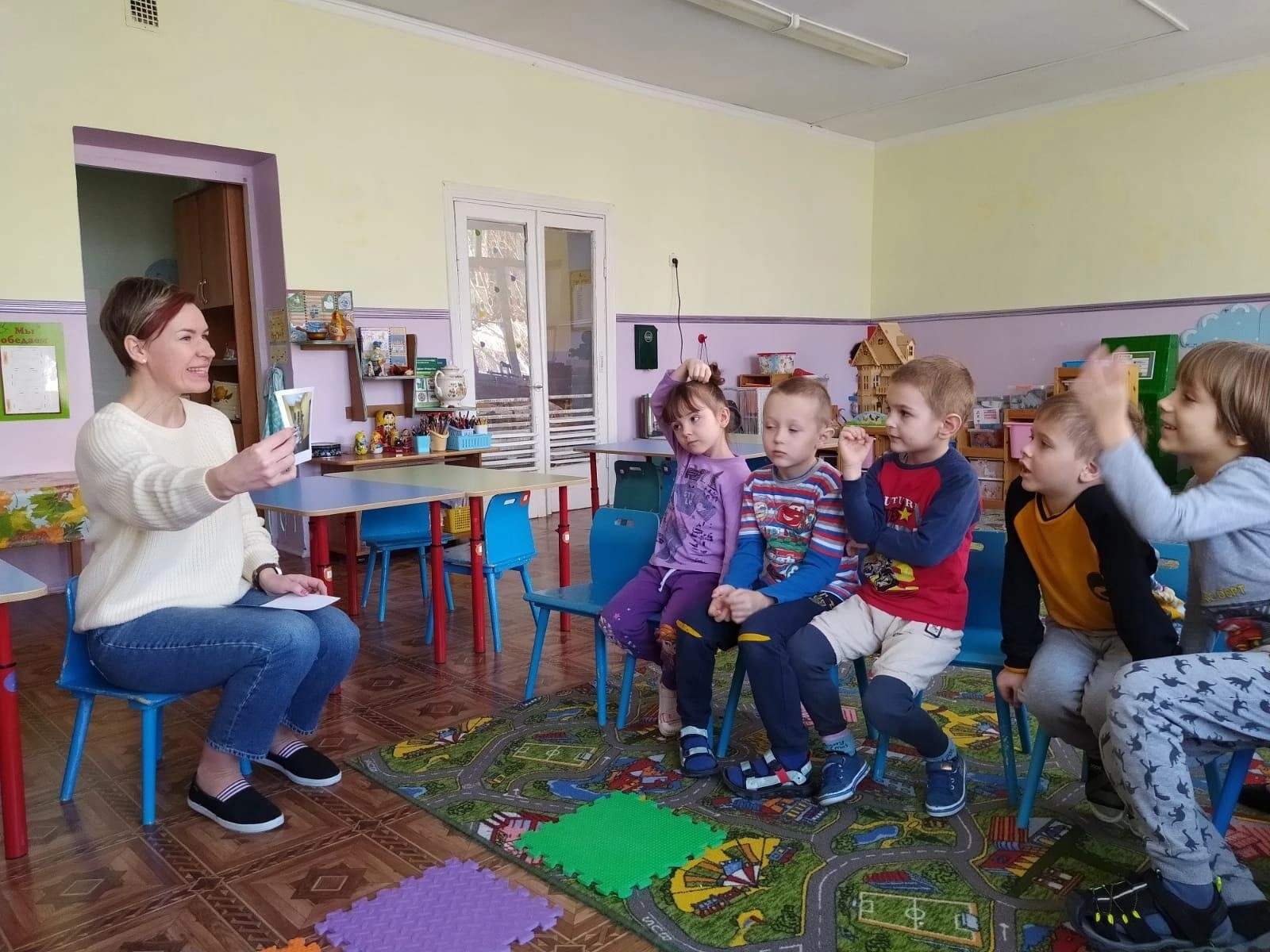 Проведение открытого занятия
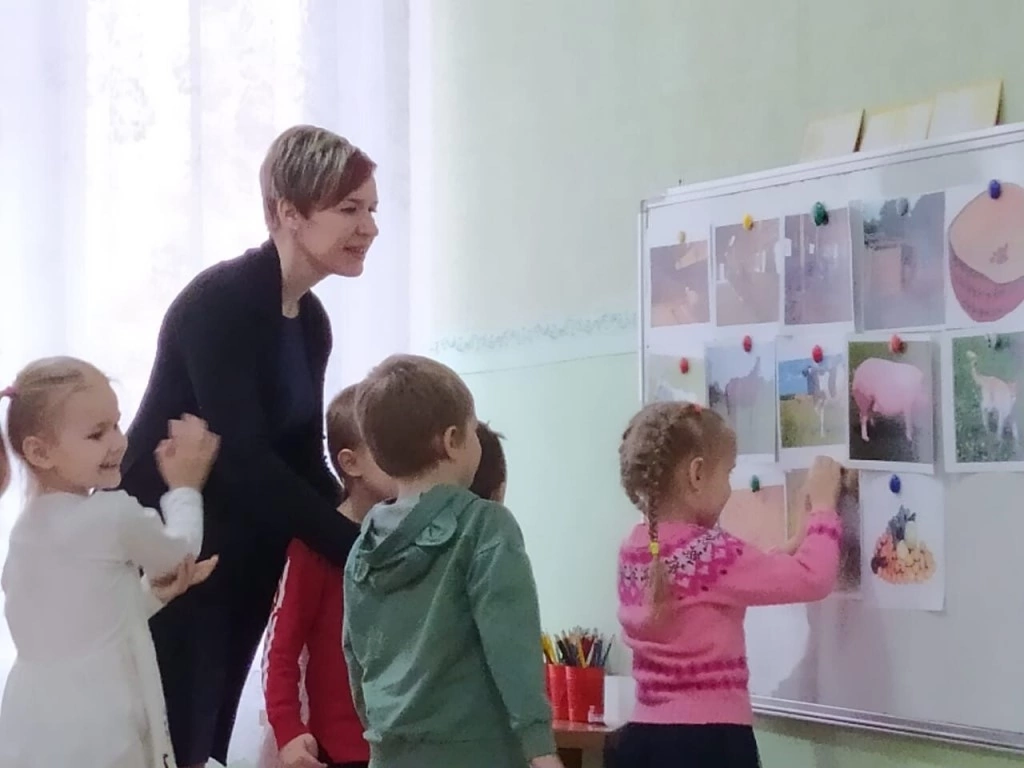 Проведение подгрупповых занятий
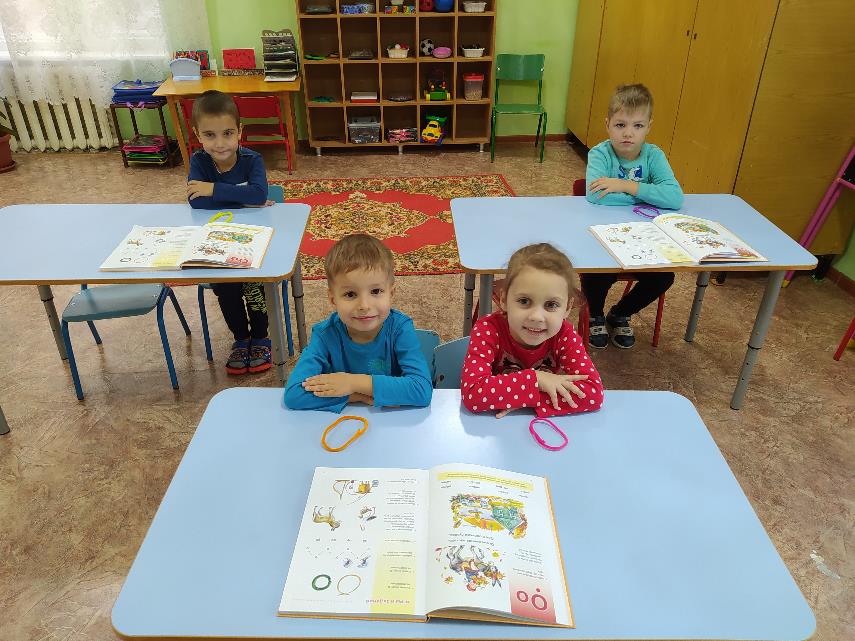 Подготовка детей к утреннику (разучивание стихов)
Организация развивающей предметно – пространственной среды
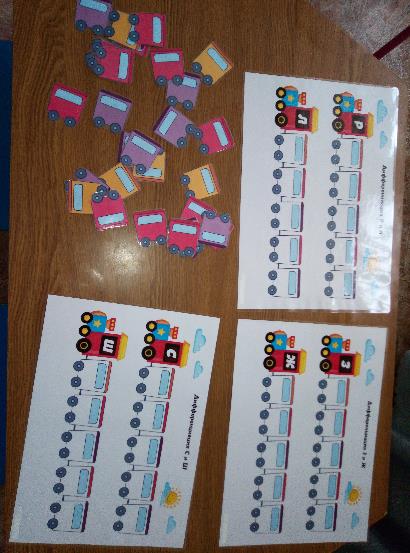 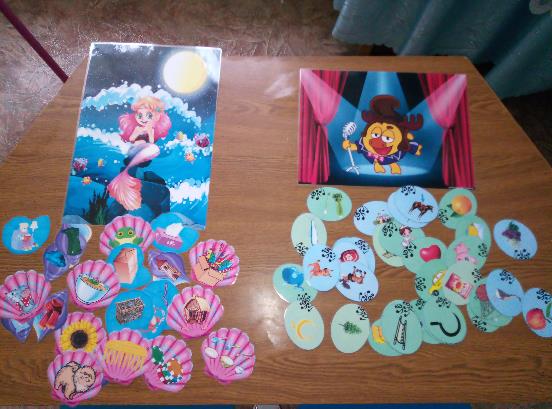 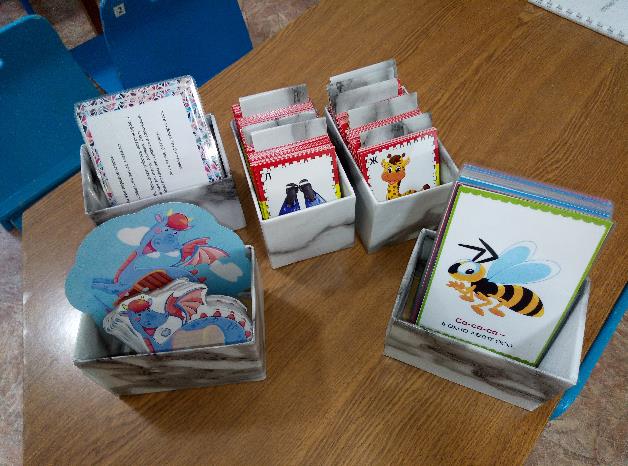 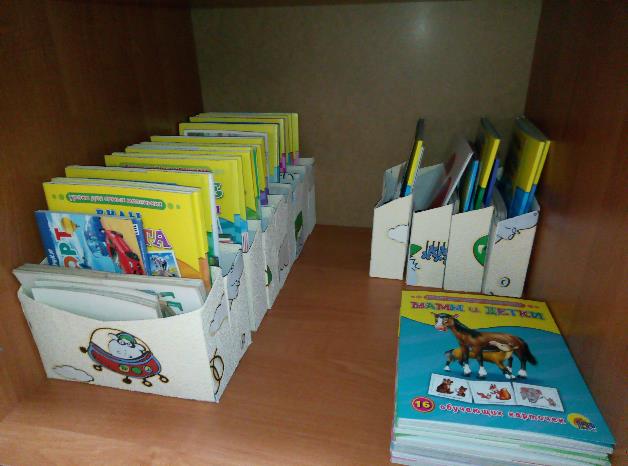 Участие в утренниках и развлечениях для детей
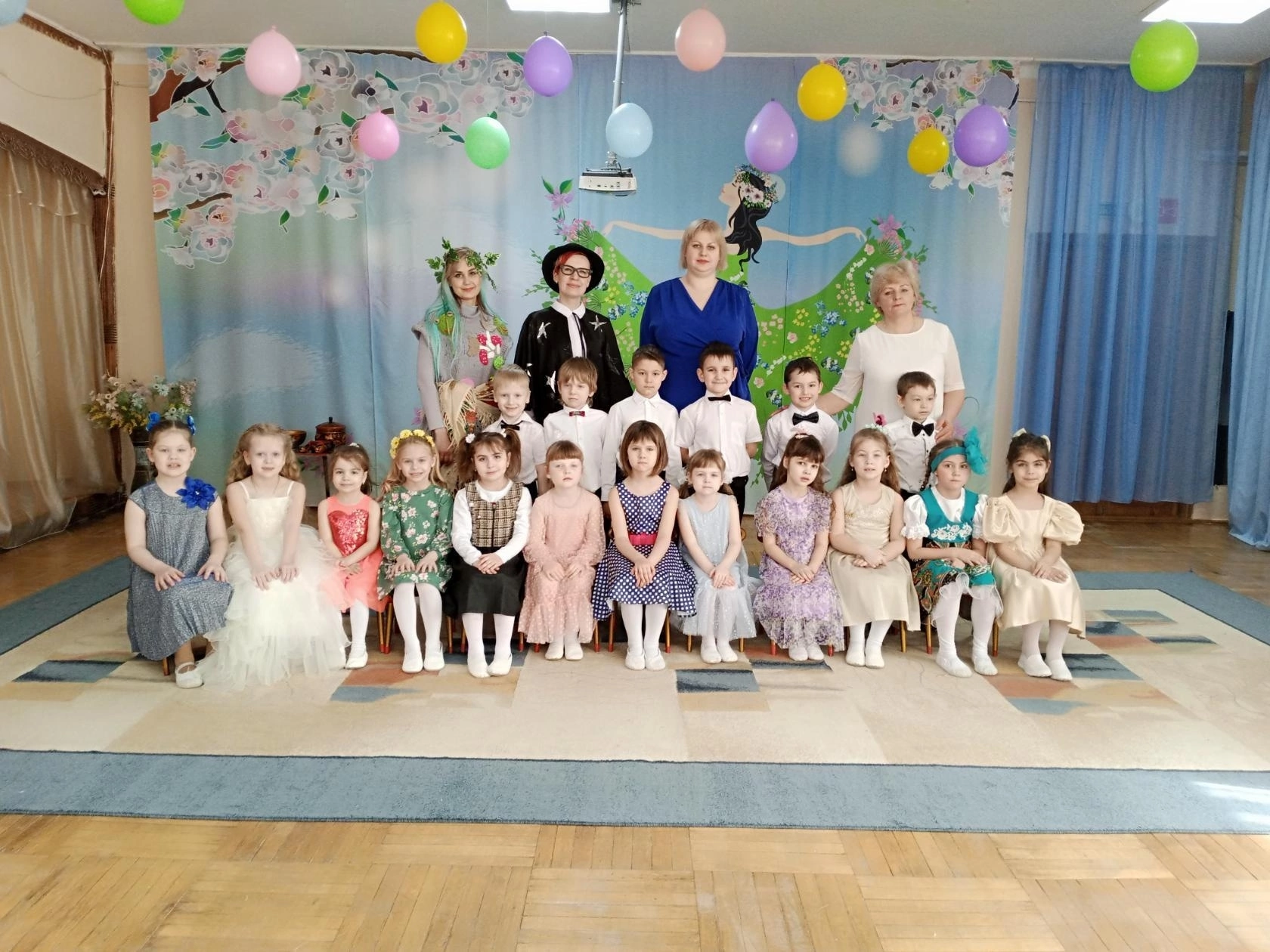 Участие в акции «День памятников»
Участие в акции «читаем детям о войне»
Сотрудничество с библиотекой №11
диагностика